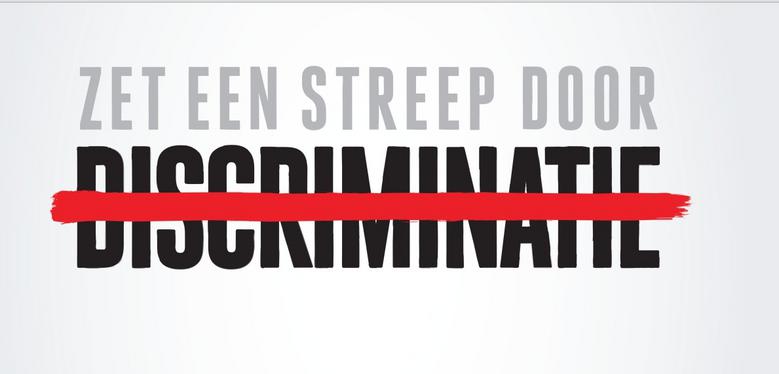 Discriminatie        niet acceptabel
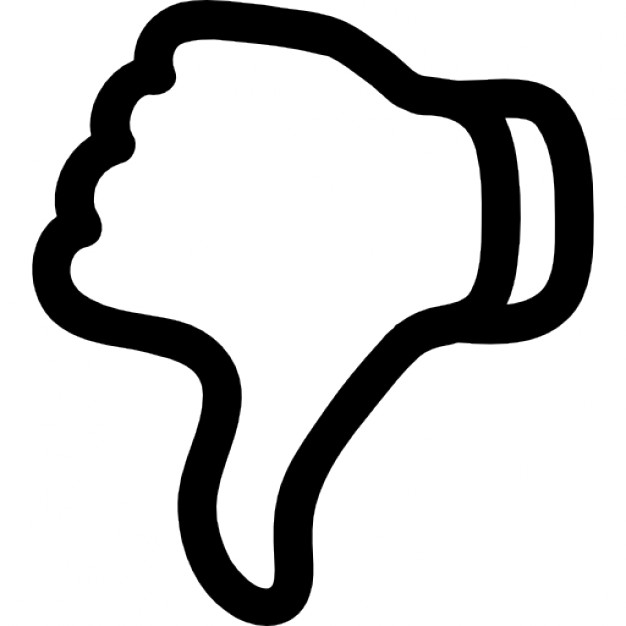 Discriminatie op de werkvloer
Hoe gaan jou collega’s met elkaar om ? 
Wie is verantwoordelijk?
Hoe word zoiets opgelost?

Discriminatie komt helaas op de werkvloer regelmatig voor. Als werknemer heb je recht op een werkvloer zonder discriminatie. Collega’s kunnen bijvoorbeeld ‘grappen’ maken die jij anders opvat. 

Werkgevers zijn hiervoor verantwoordelijk. Zij zouden jou klachten over discriminatie goed moeten behandelen en er een oplossing voor moeten vinden. Maatregelen moeten genomen worden op het moment dat dit niet helpt.
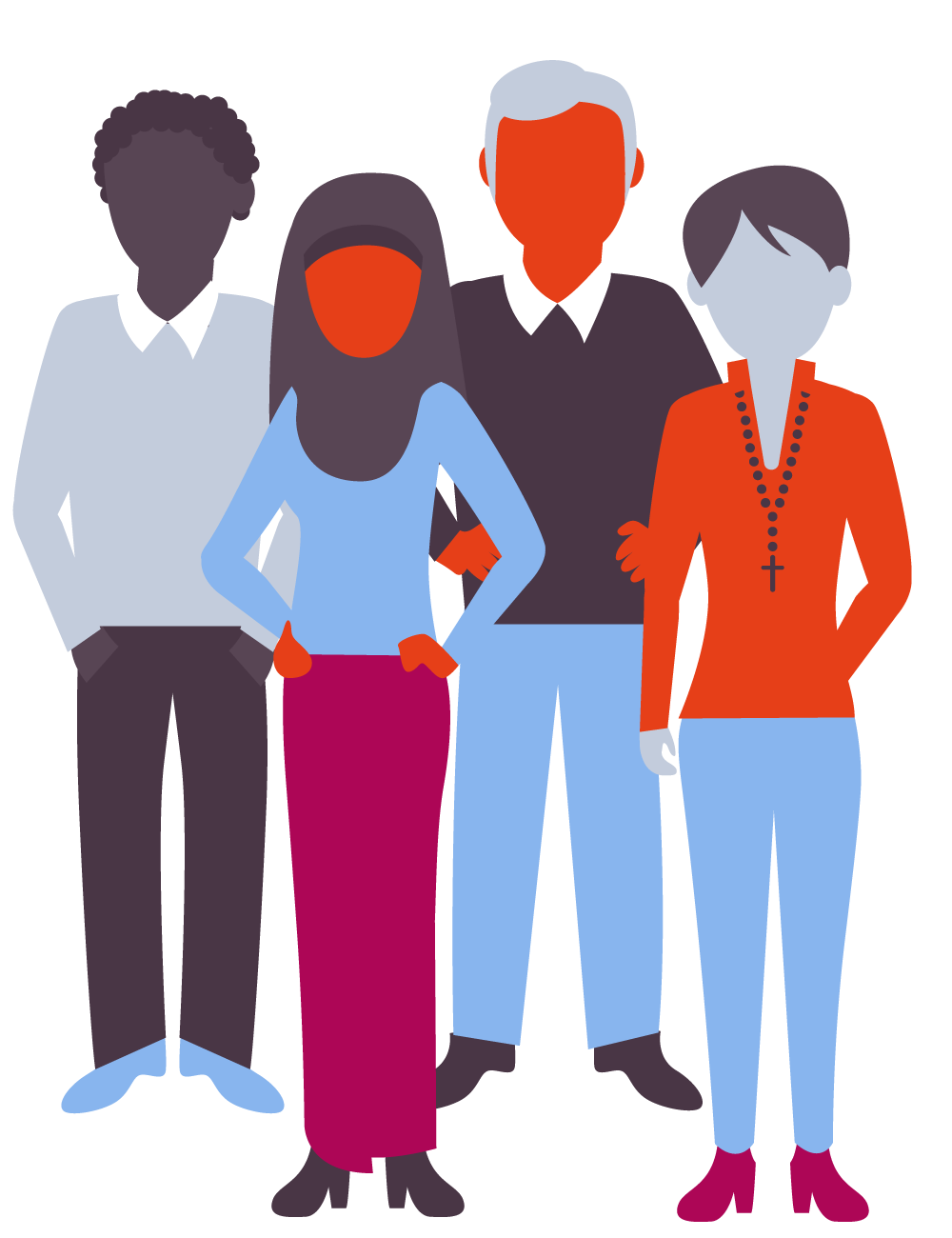 De CONCLUSIE
het grootste voorbeeld is racisme.
Discriminatie is als een bepaalde groep mensen anders word behandeld omdat die groep anders is. Deze mensen worden anders behandeld als normaal en bijvoorbeeld gepest of buitengesloten
Het lastige is dat iedereen discriminatie anders ervaart. Wat jij als grap bedoelt, kan voor een ander kwetsend zijn. Bij discriminatie gaat het om het gevolg, niet de intentie.